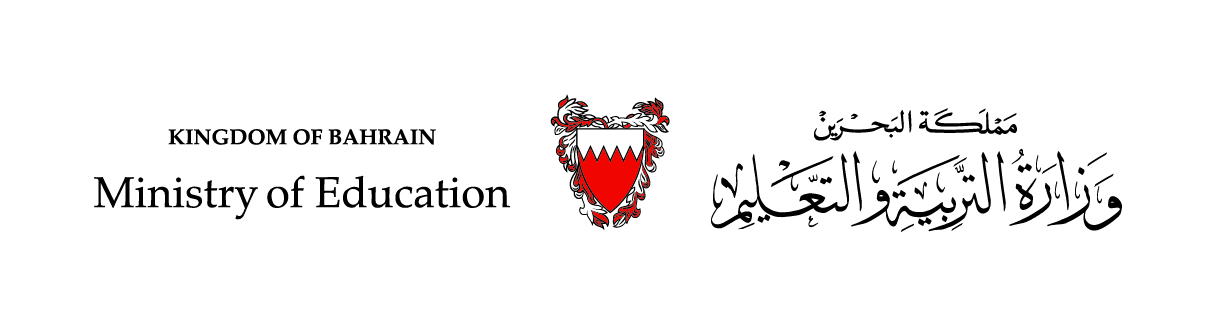 الحَلْقَةُ الأولى/ اللُّغَةُ العَرَبيّةُ                                الصَّفُّ الأوّل الابْتِدائيّ  /  الفَصْلُ الدِّراسيُّ الثّاني
وَحْدَةُ:  (وَطَنُنا)                                                                                الدَّرْسُ الثّالثُ: حَرْفُ (ك)
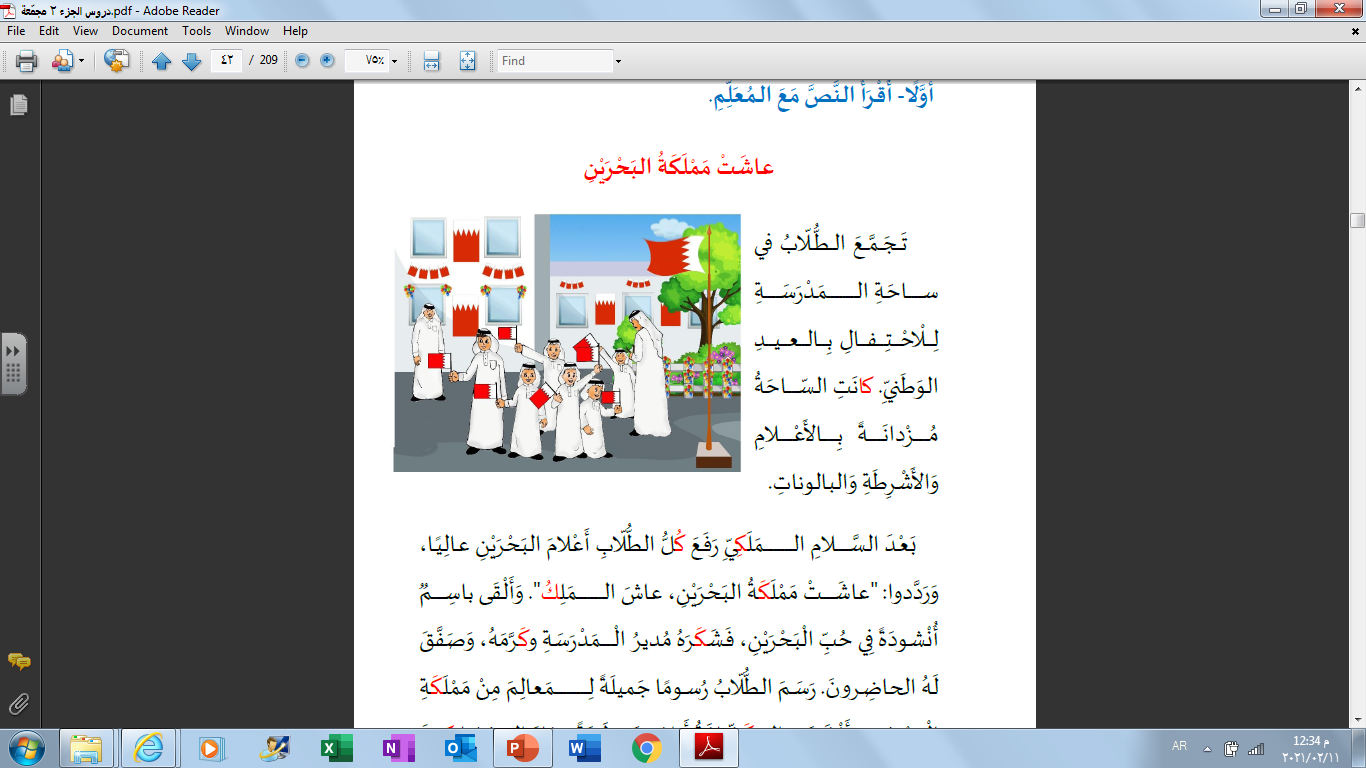 1- الاسْتِماعُ
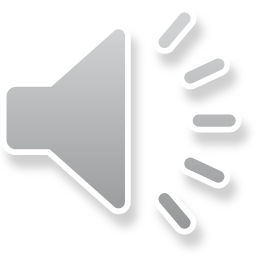 وزارة التربية والتعليم –الفصل الدراسي الثاني 2020-2021م
اللغة العربية / الصف الأول/ الدّرس الثالث/ أولا الاستماع
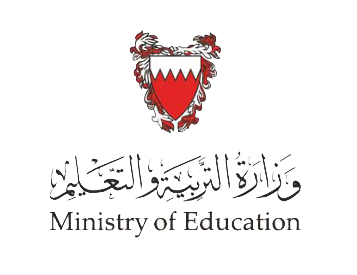 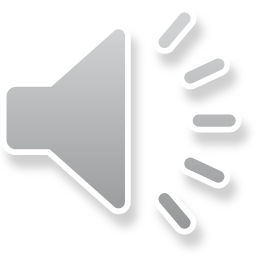 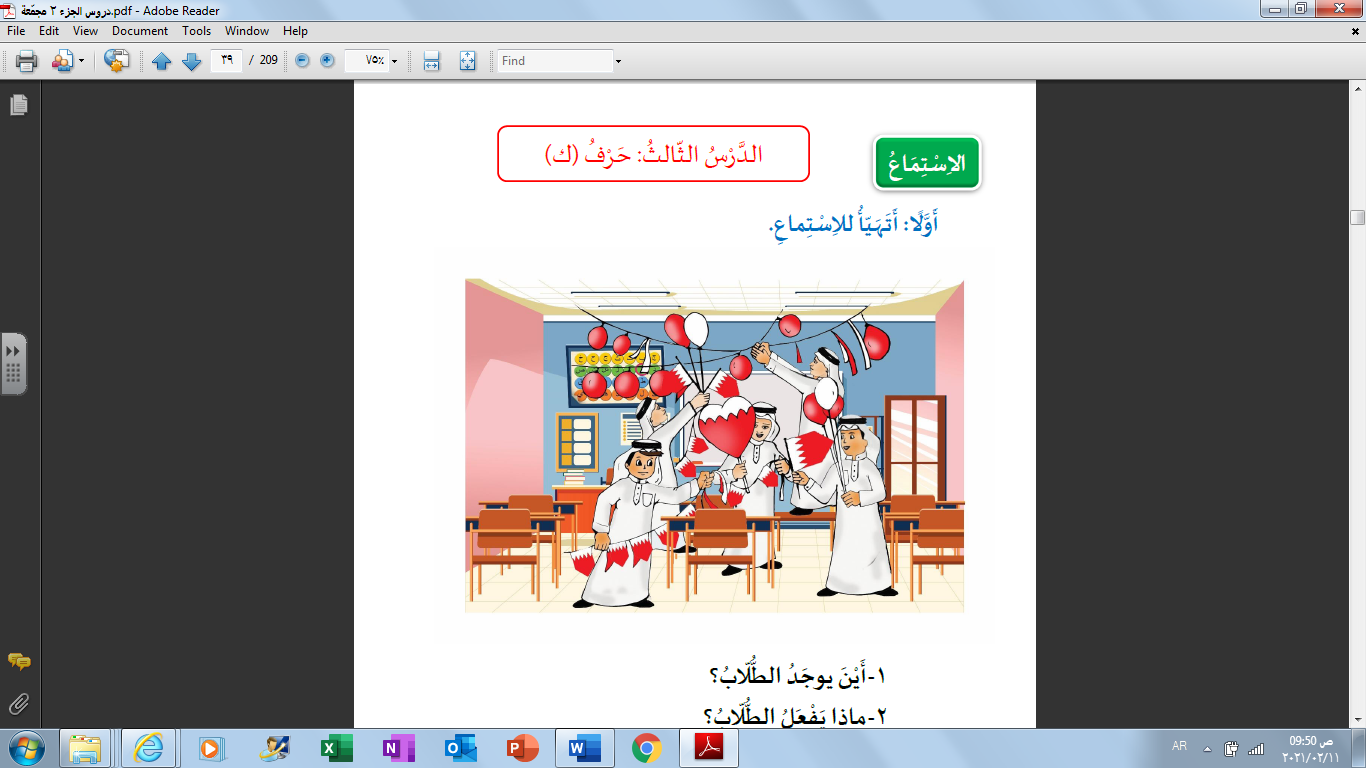 أَوَّلًا: أَتَهَيَّأُ لِلْاسْتِماعِ
وزارة التربية والتعليم –الفصل الدراسي الثاني 2020-2021م
اللغة العربية / الصف الأول/ الدّرس الثالث/ أولا الاستماع
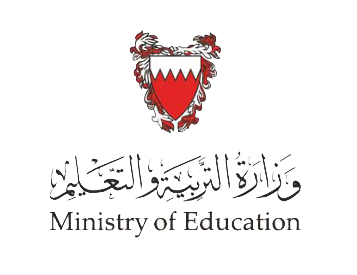 ثَانِيًا: أَسْتَمِعُ إِلَى النَّصِّ بِانْتِباهٍ.
ثالِثًا: أَسْتَمِعُ، ثُمَّ أُجيبُ.
1- أُلَوِّنُ الكَلِمَةَ الـــمُناسِبَةَ؛ لْأُكْمِلَ الْجُمْلَةَ:

زار مُديرُ الـَمدْرَسَةِ صَفَّ باسِمٍ في أَثْناءِ
حِصَّةِ العُلومِ
حِصَّةِ اللُّغَةِ العَرَبيَّةِ
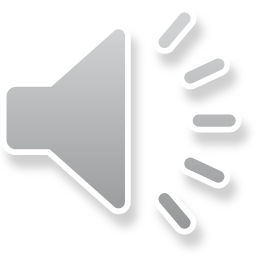 وزارة التربية والتعليم –الفصل الدراسي الثاني 2020-2021م
اللغة العربية / الصف الأول/ الدّرس الثالث/ أولا الاستماع
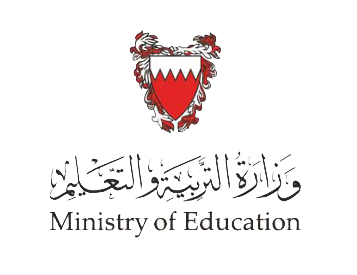 ثالِثًا: أَسْتَمِعُ، ثُمَّ أُجيبُ.
2-أَصِلُ بِخَطٍّ القَوْلَ بِصاحِبِهِ:
" هذِهِ أَعْلامُ البَحْرَيْنِ الجَميلَةُ"
الــمُديرُ
باسِمٌ
أَحْسَنْتُمْ يا أَبْنائي، صَفُّكُمْ جَميلٌ"
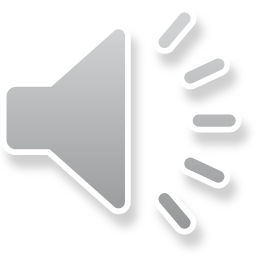 وزارة التربية والتعليم –الفصل الدراسي الثاني 2020-2021م
اللغة العربية / الصف الأول/ الدّرس الثالث/ أولا الاستماع
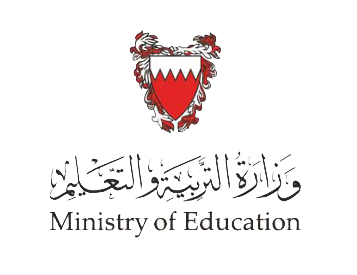 ثالِثًا: أَسْتَمِعُ، ثُمَّ أُجيبُ.
3- أَضَعُ       حَوْلَ كُلِّ أَداةٍ اسْتَعْمَلّها الطُّلّابُ لِتَزْيينِ الصَّفِّ:
الأَشْرِطَةُ
البالوناتُ
الدُّمى
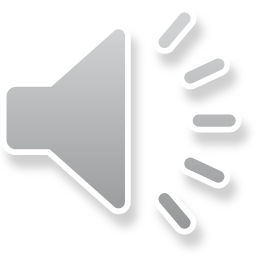 وزارة التربية والتعليم –الفصل الدراسي الثاني 2020-2021م
اللغة العربية / الصف الأول/ الدّرس الثالث/ أولا الاستماع
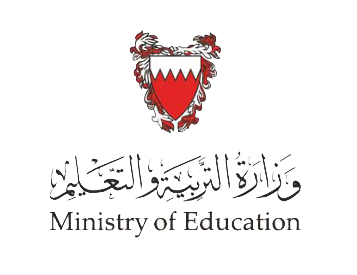 4-أُرَتِّبُ الجُمَلَ كَما وَرَدَتْ في النَّصِّ:
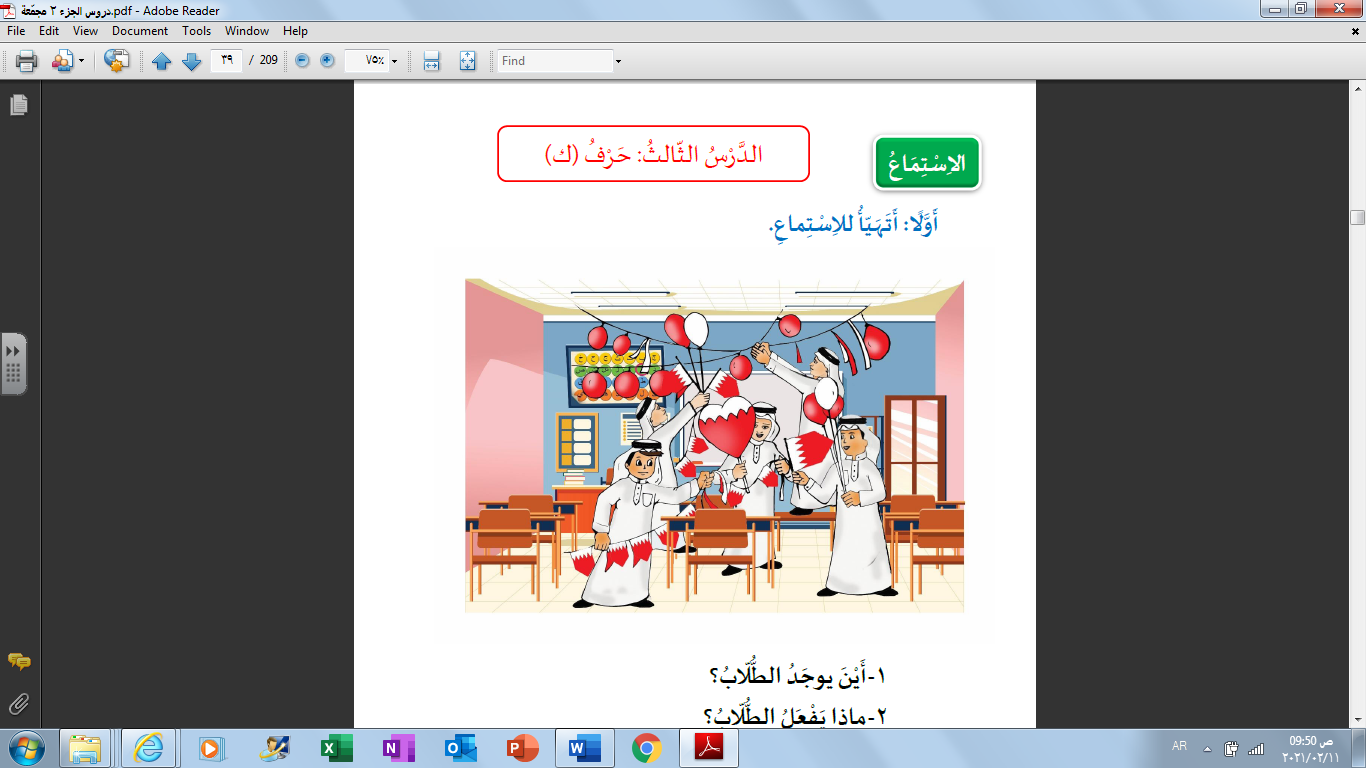 هَذِهِ أَشْرِطَةٌ وَبالوناتٌ.
2
حَيَّا الـــمُديرُ الطُّلابَ.
1
أَحْسَنْتُمْ يا أَبْنائي.
3
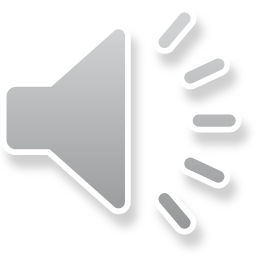 وزارة التربية والتعليم –الفصل الدراسي الثاني 2020-2021م
اللغة العربية / الصف الأول/ الدّرس الثالث/ ثانِيًا: الاستماع
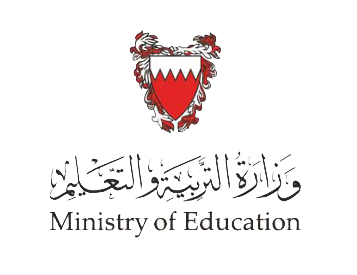 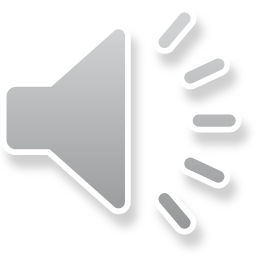 انْتَهى الدَّرْسُ
اللغة العربية / الصف الأول/ الدّرس الثالث/ أولا الاستماع